Succinic acid
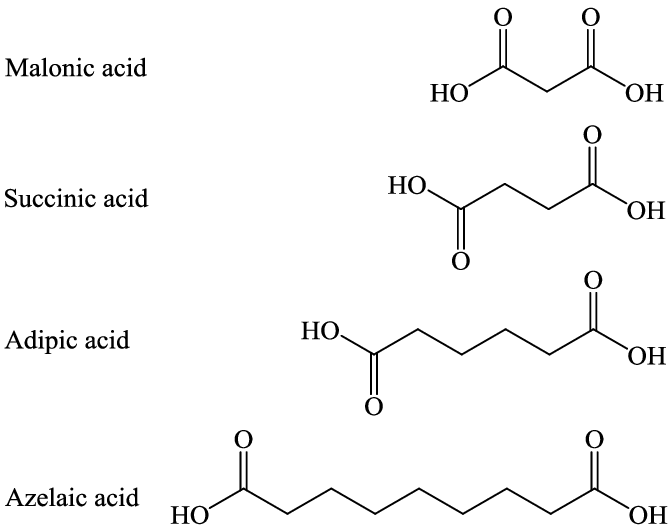 Succinic acid  is a dicarboxylic acid with the chemical formula (CH2)2(CO2H)2.
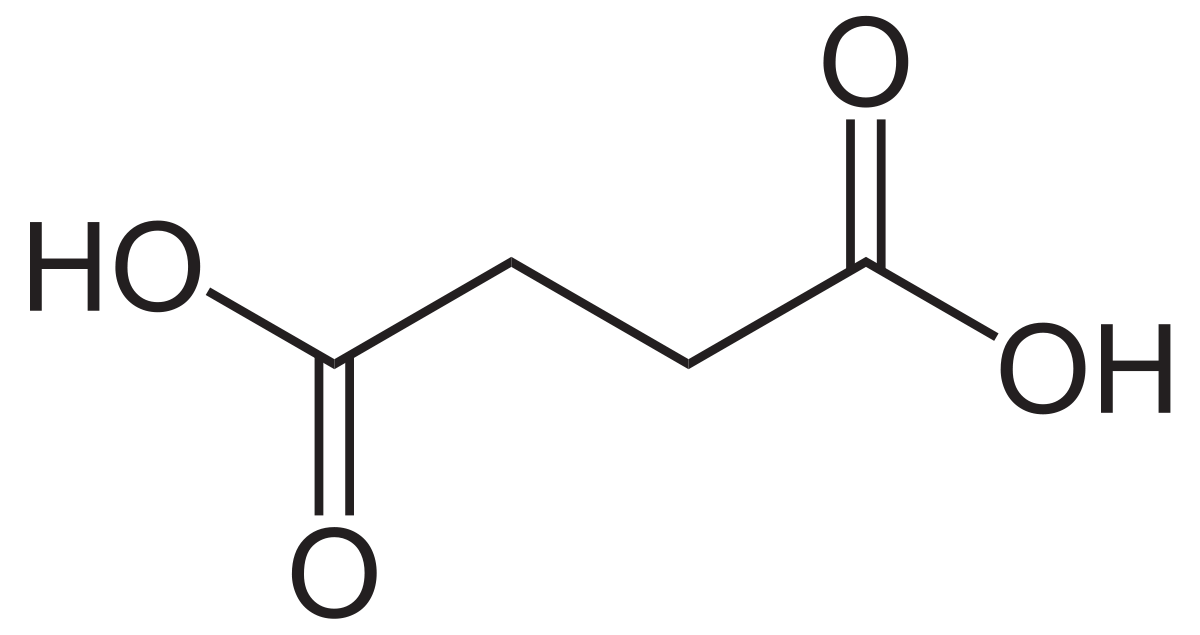 Preparation of Succinic acid
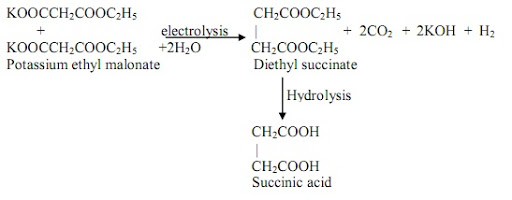 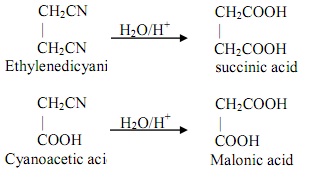 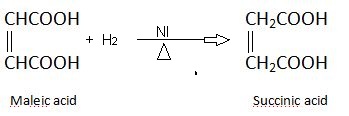 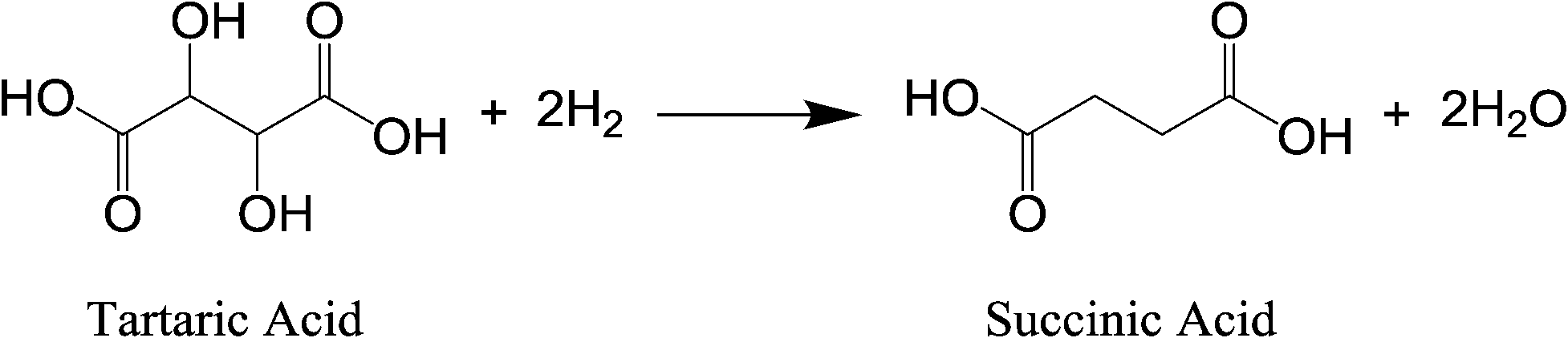 Physical properties
The yield of succinic acid is 80% theoretical. Colorless prisms; soluble in water, alcohol, and ether; insoluble in chloroform; sublime above 100° C without decomposition; m.p. 185° C; at 235° C decompose forming the anhydride.
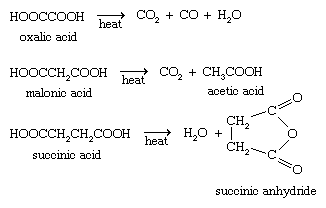 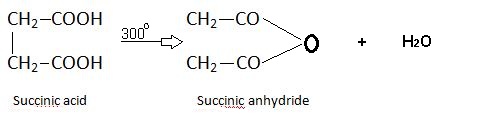 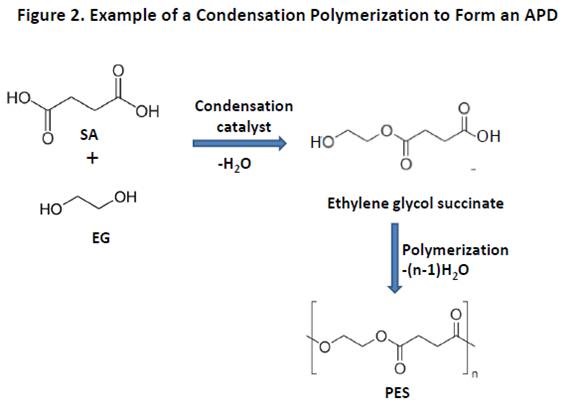 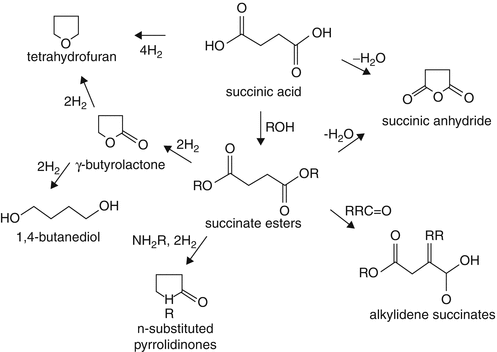 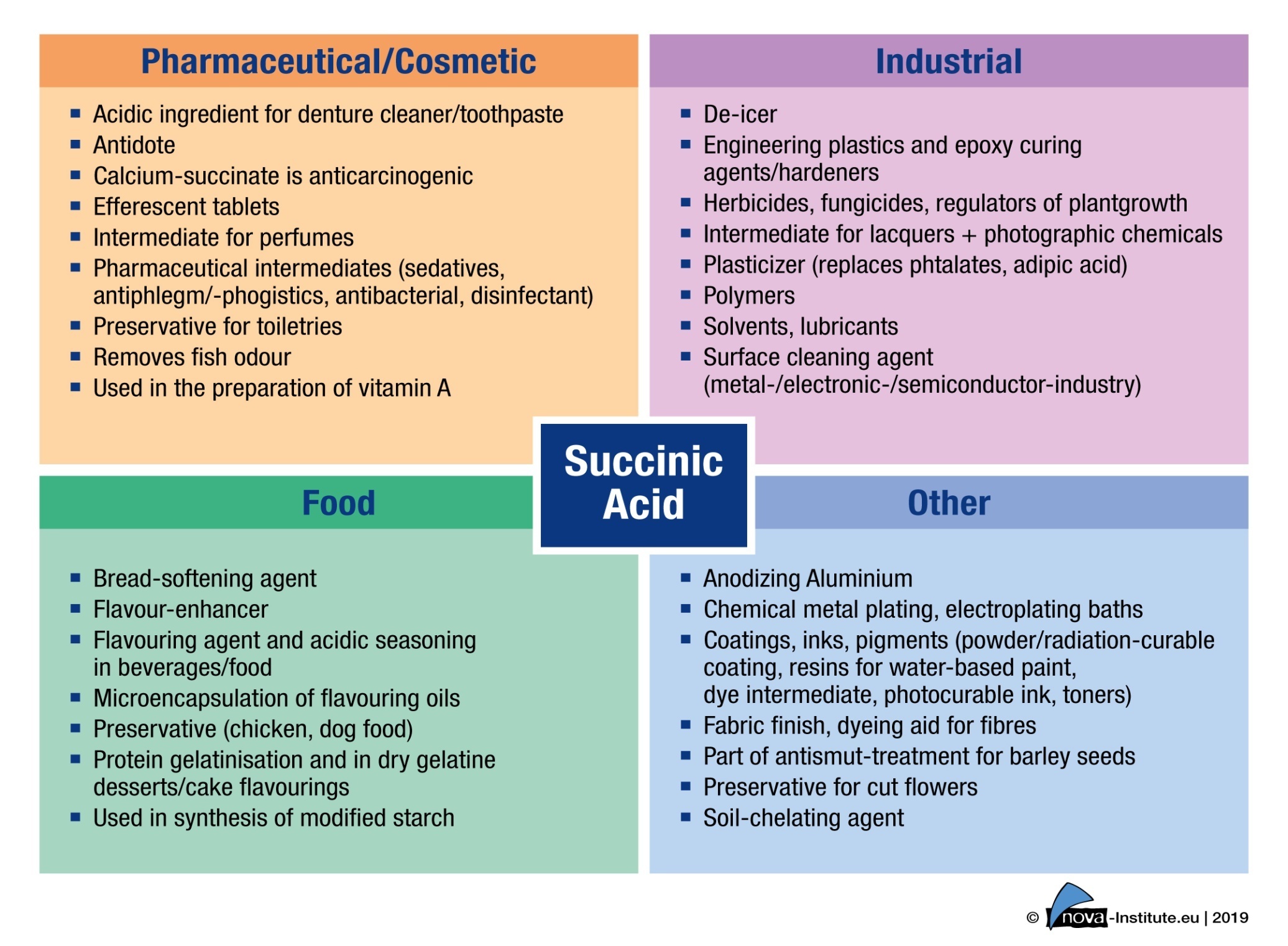 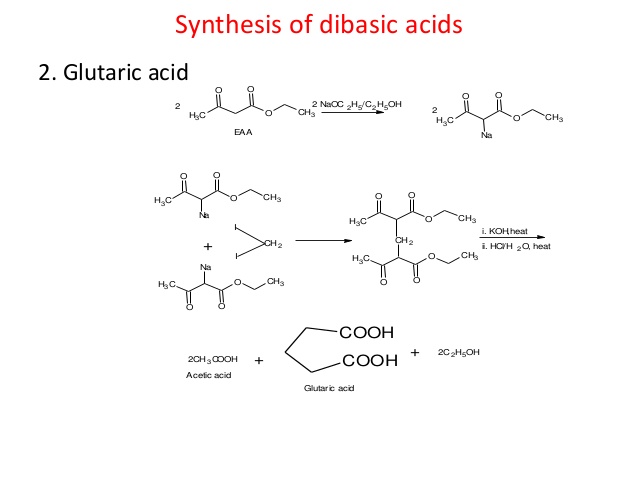